ANGELOTTI/TOSCA STATUS UPDATE
TP 1: Energieeffiziente Nb3Sn-Kavität auf Kupferbasis
Roadmap: ANGELOTTI
Preconditioning of carrier material
Electropolishing
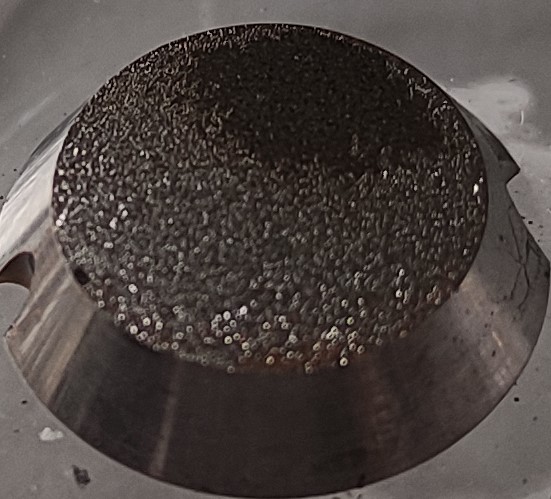 Cu
Preconditioning of carrier material
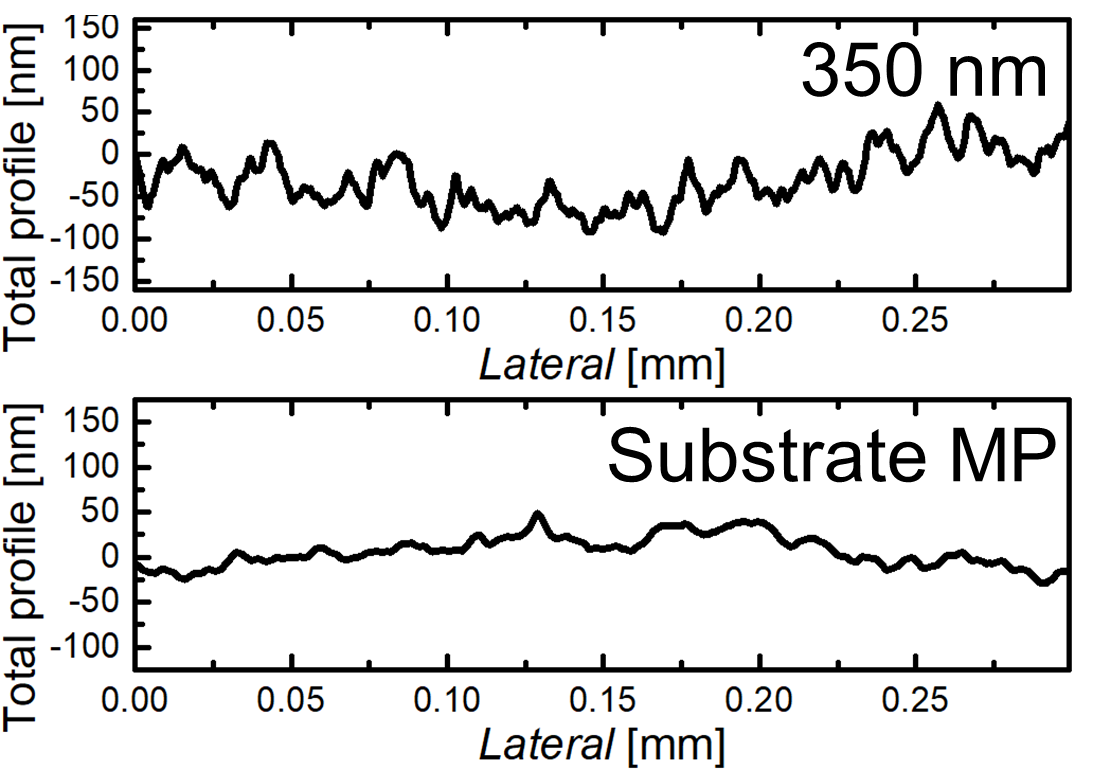 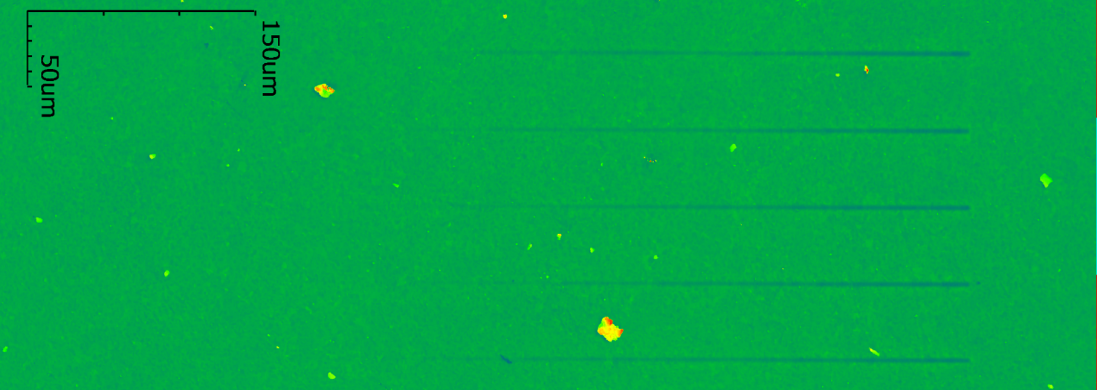 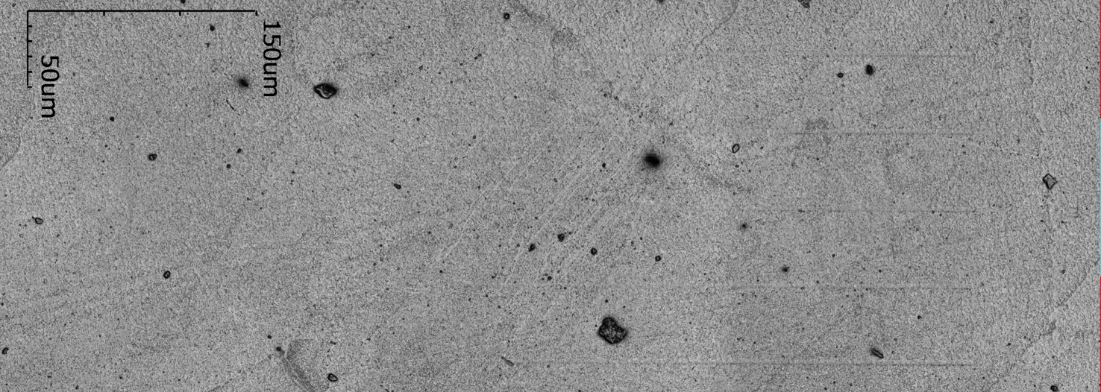 Coating of antenna and QPR cups
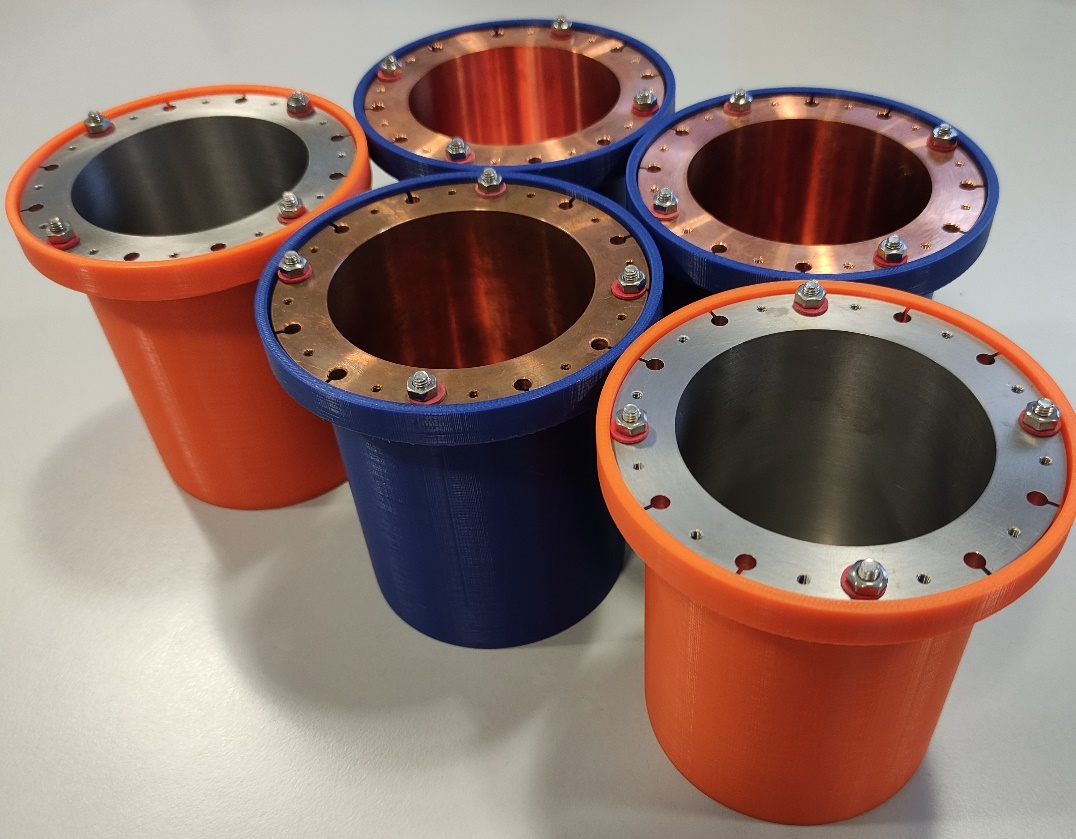 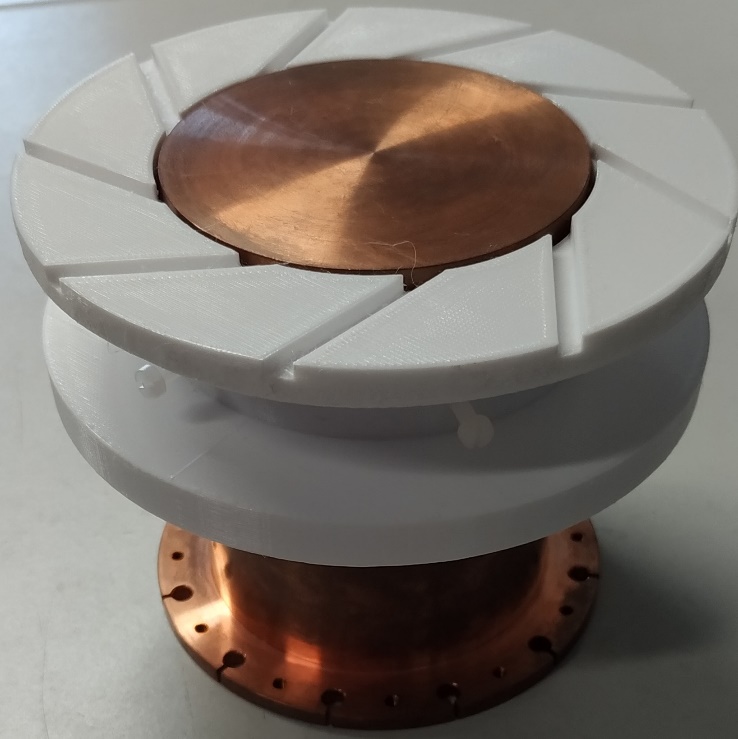 Construction of cavity sputtering system
Vacuum pump
+ -
~
Ar
Water
reservoir
Construction of cavity sputtering system
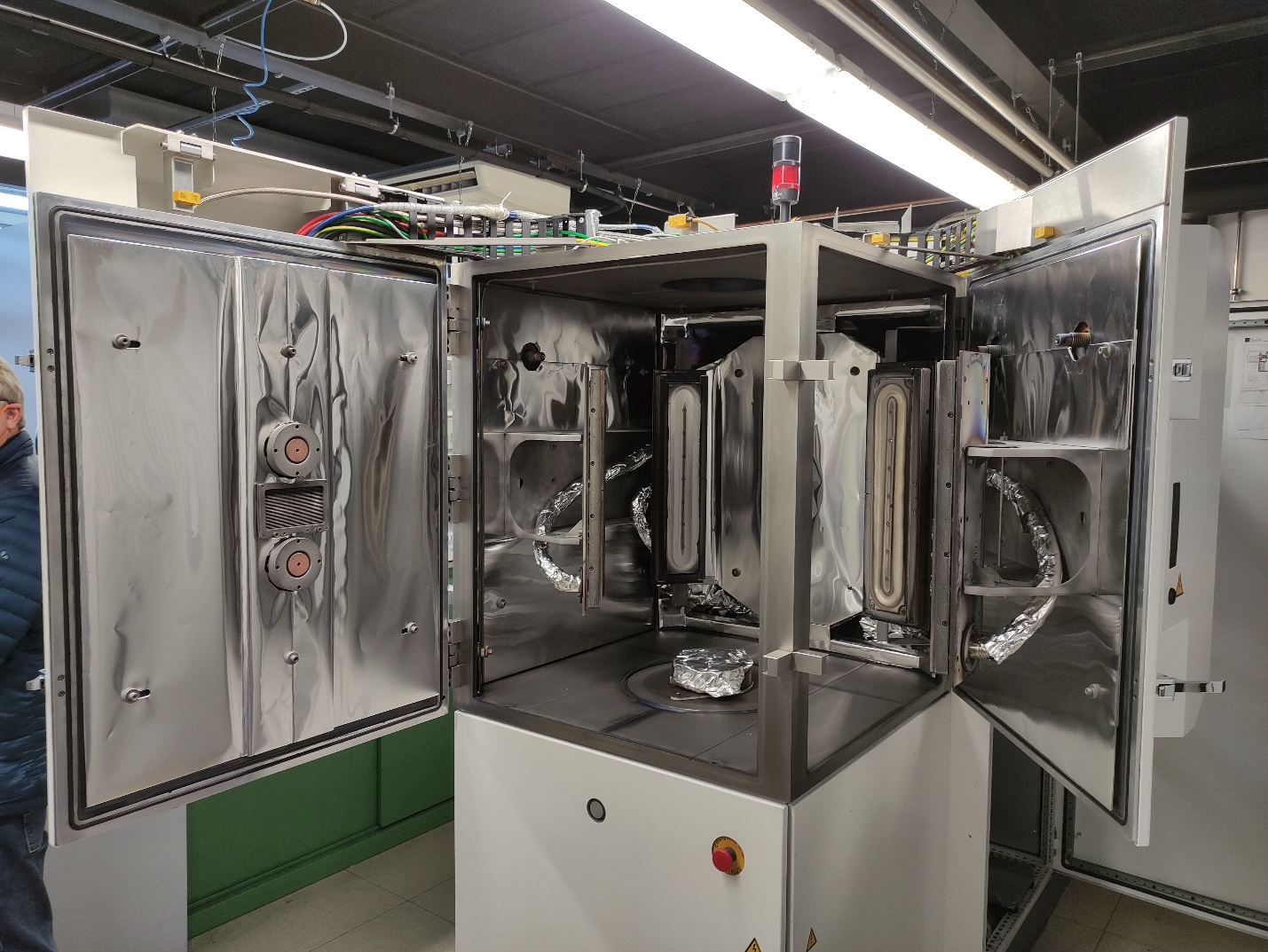 Construction of cavity sputtering system
Parameters
Dimensions
Pressure
El. field
Thin film growth modelling
Glow discharge Plasma
DC-MC 
PIC-MC
Thin morphology
Plasma distribution
Particle movement
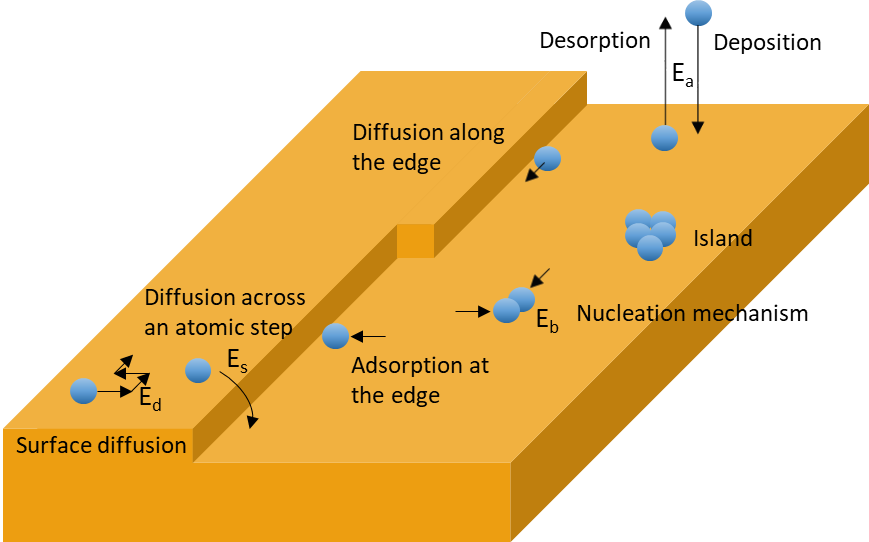